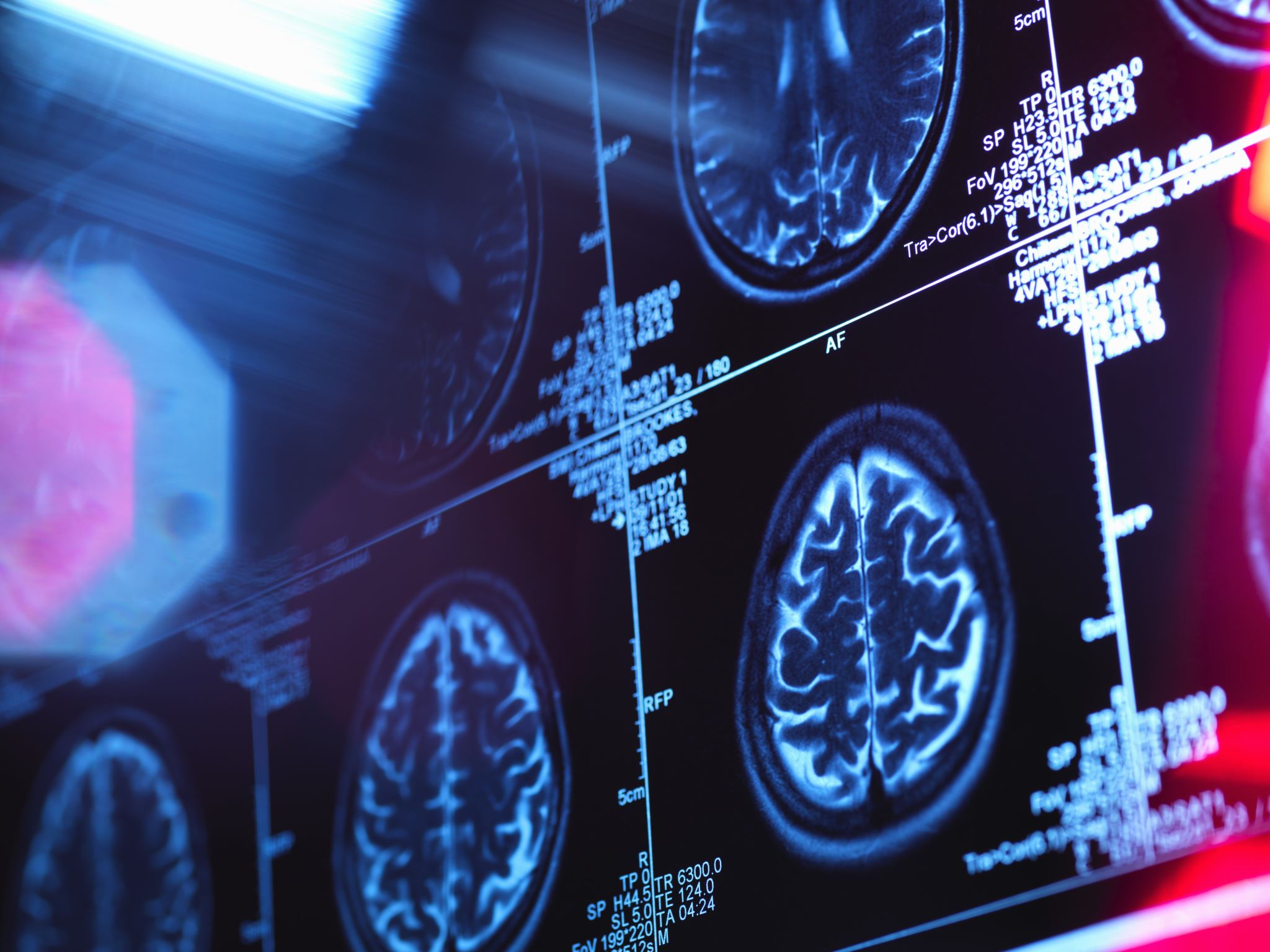 The role of imaging in primary care
Rachael O’Leary, Sam Dixon, Owen McCaughan 
Clinical Physiotherapy Specialist
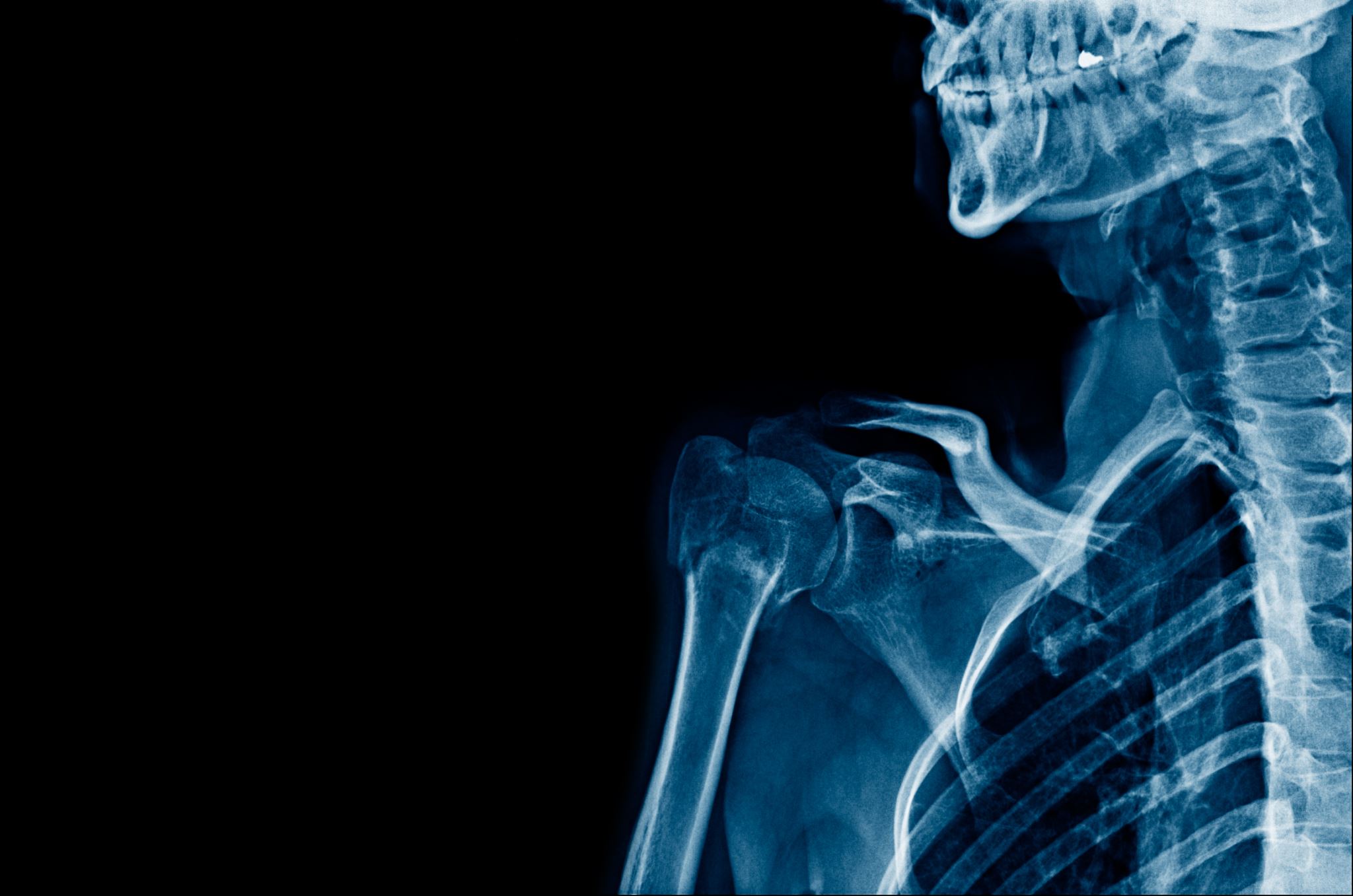 Shoulder imaging
X-ray views of the shoulder
BESS/BOA guidelines for Management of shoulder pain in Primary care
BESS shoulder pain pathway PCPs all.pdf
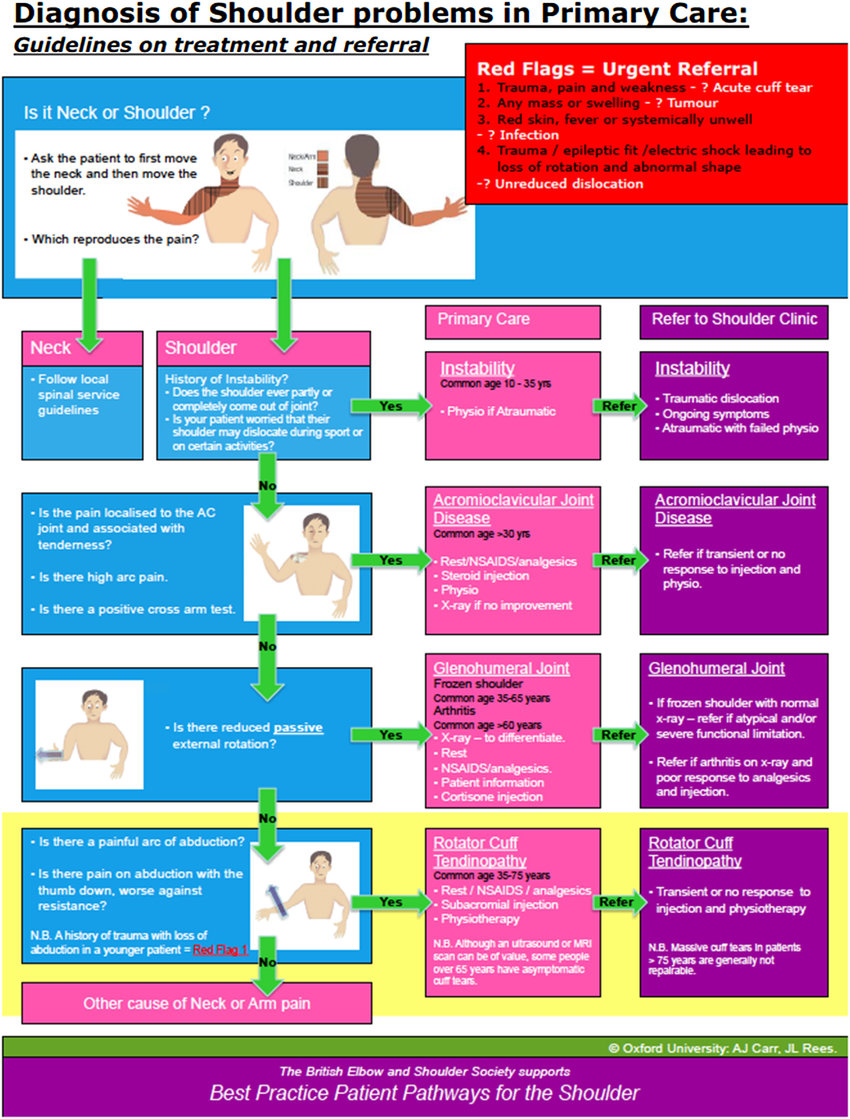 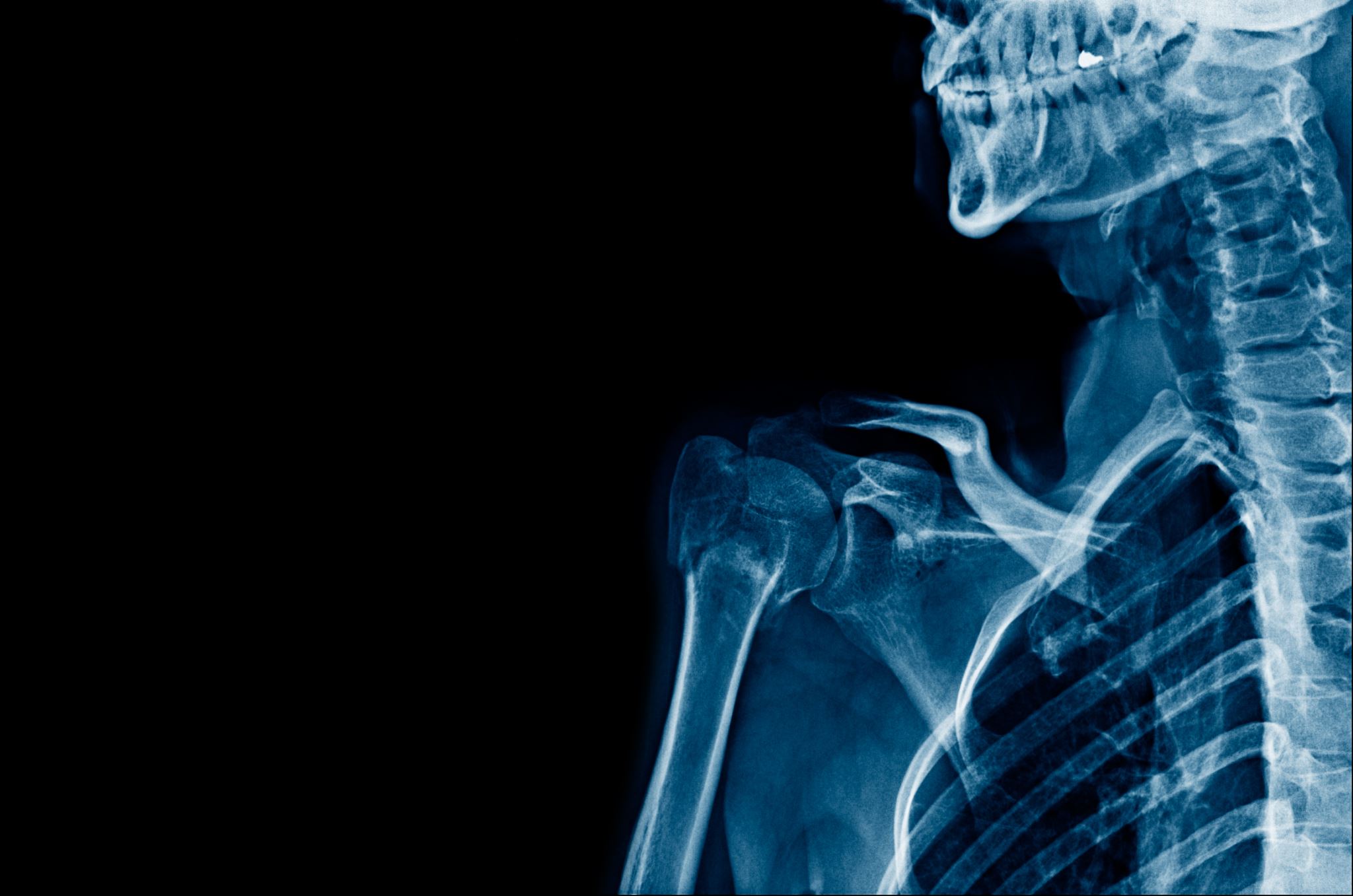 Indications for imaging around the Shoulder
Trauma 
Exhausted consvervative management
Loss of ROM 
Night pain 
Severity of pain 
History (known risk factors)
Pre injection
AP view
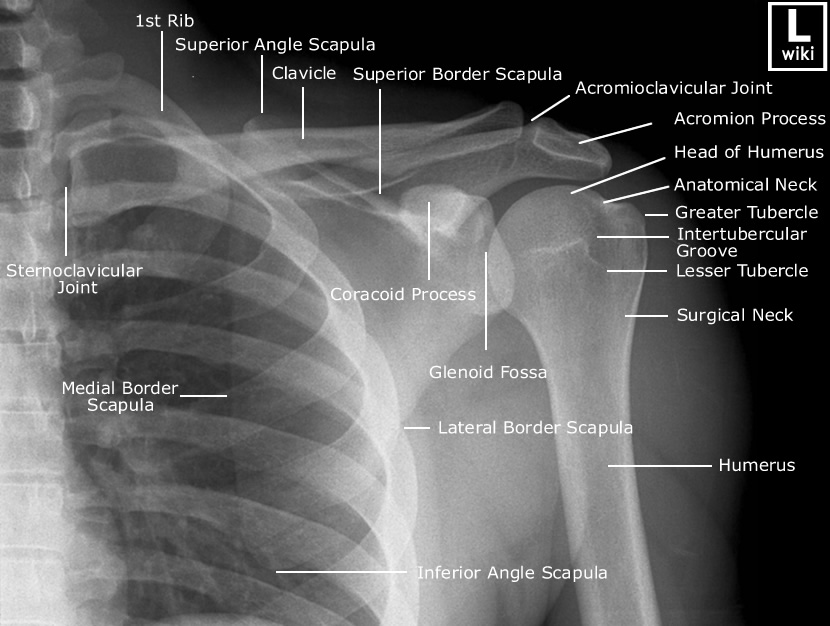 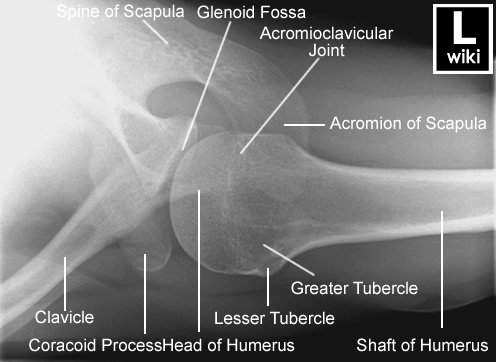 Axillary Lateral / Axial view
Scapula Y/ Lateral view
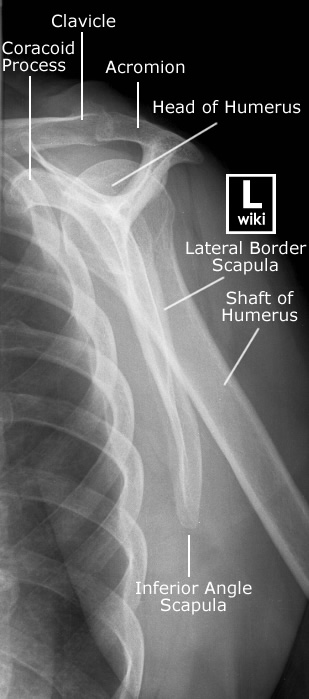 Os acromiale
Calcific tendonopathy 
Degenerative Greater tuberosity
Greater tuberosity fracture  
Massive cuff tear – upward migration of the humeral head
Rotator Cuff related pain
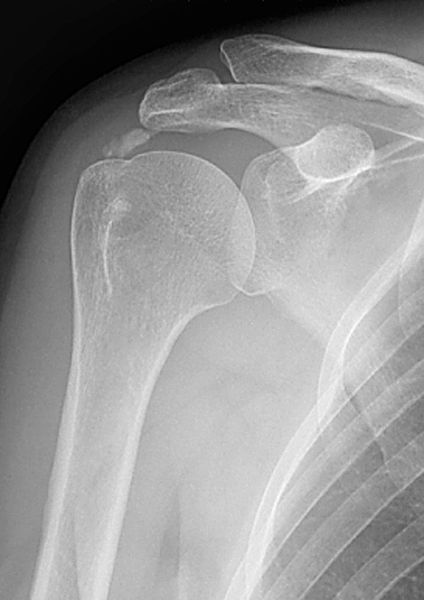 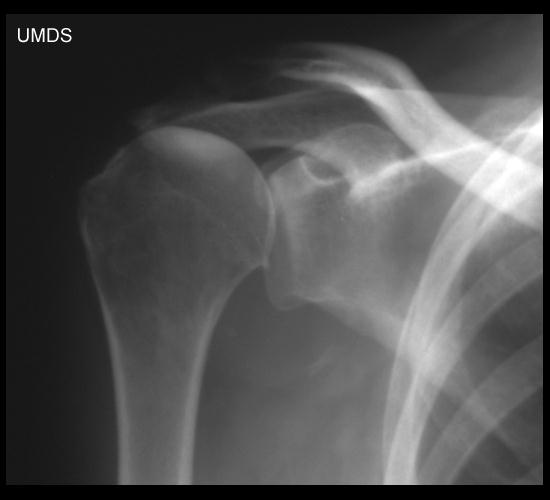 OA
Calcific tendonopathy 
Bone pathology/lesion/mass
AVN
Infection
Fracture
Stiffness at the GHJ
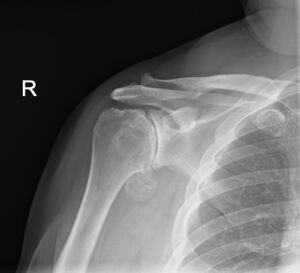 ACJ
OA
Osteolysis 
Instability
Poor sensitivity to symptoms/clinical relevance disputable
SCJ
Studies have shown poor sensitivity to SCJ pathology with plain Xray 

CT scan recommended
Trauma?
Structural lesion 
Hyperlaxity or muscle patterning 
Ant/post/MDI
Joint alignment
Hillsachs lesion/ Bony bankart
Instablity/dislocation
Snapping scapula 
Scapula pain 
? Serious pathology
Scapula
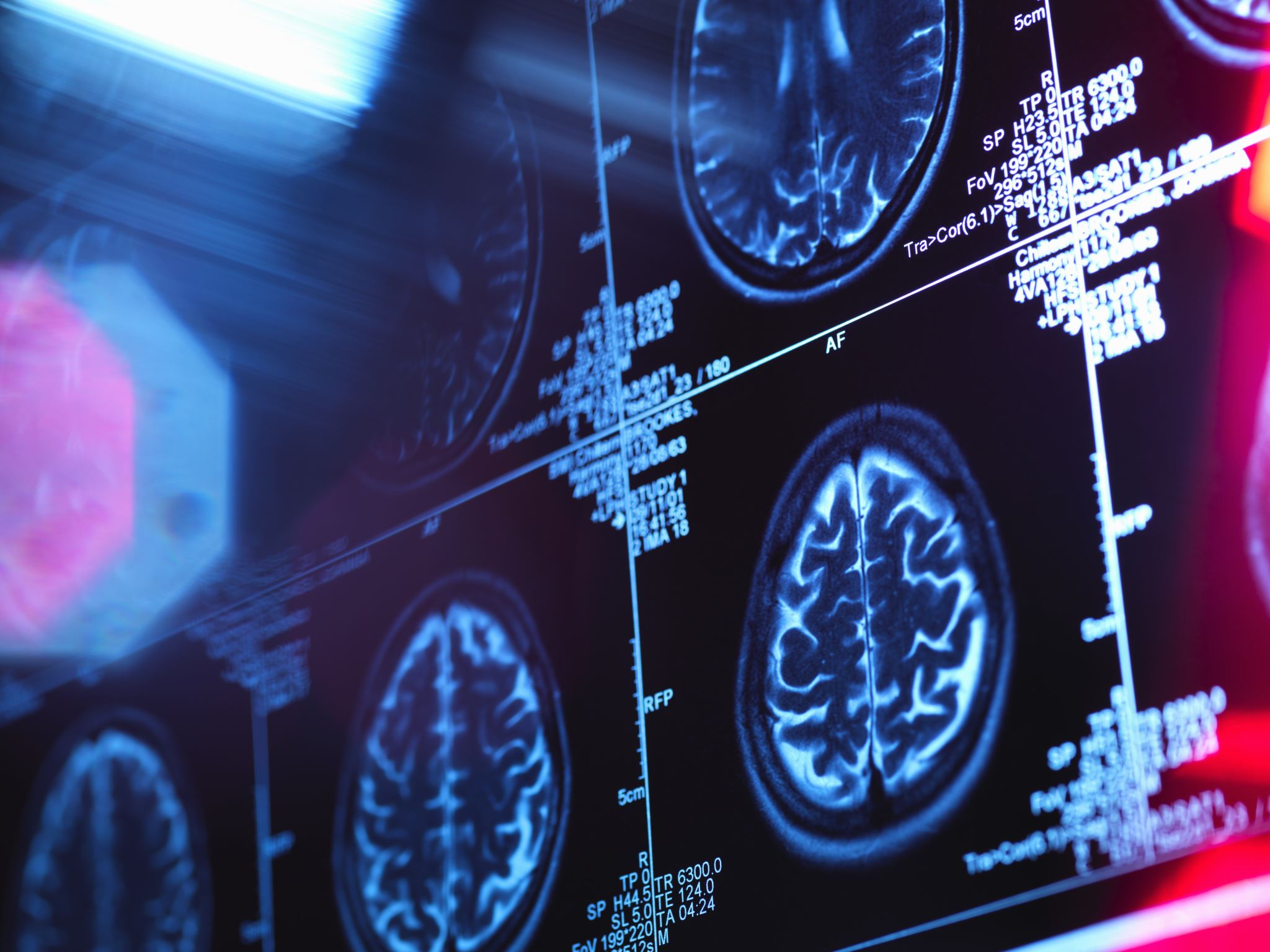 Lower LimbHip and Knee
Imaging in presence of Trauma + Ottawa
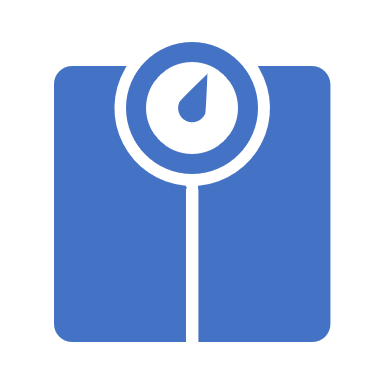 Ottawa

Inability to weight bear both immediately and during the consultation for four steps (inability to transfer weight twice onto each lower limb regardless of limping).

Inability to flex the knee to 90 degrees.

Tenderness of the head of the fibula.

Isolated tenderness of the patella (no bone tenderness of the knee other than the patella).

Age 55 years or older.



Arrange an x-ray to rule out a fracture if any of the above features are present.
Sports injuries
Sudden onset
Impact or twisting relating
Immediate pain
Large effusion
Suspected Meniscal or ligamentous injury
If not meeting Ottawa guidelines then urgent onward referral appropriate
No imaging required
Atraumatic Knee Pain
Atraumatic Knee Pain
The guideline on osteoarthritis from the National Institute for Health and Care Excellence (NICE) states that osteoarthritis may be diagnosed clinically if a person:
Is aged 45 years or more
Has activity-related joint pain, and
Has either no morning joint-related stiffness or morning stiffness that lasts no longer than 30 minutes.
Imaging in primary care Plain radiographs are invaluable to us and often first line investigation for degenerate knee pain (NICE guidelines and ESSKA Meniscus Consensus Project)
What can it help diagnose ? Degenerate changes – Joint spaces/ osteophytesLoose bodyChondrocalcinosis/CPPDAlignmentSwellingExclude sinister pathology
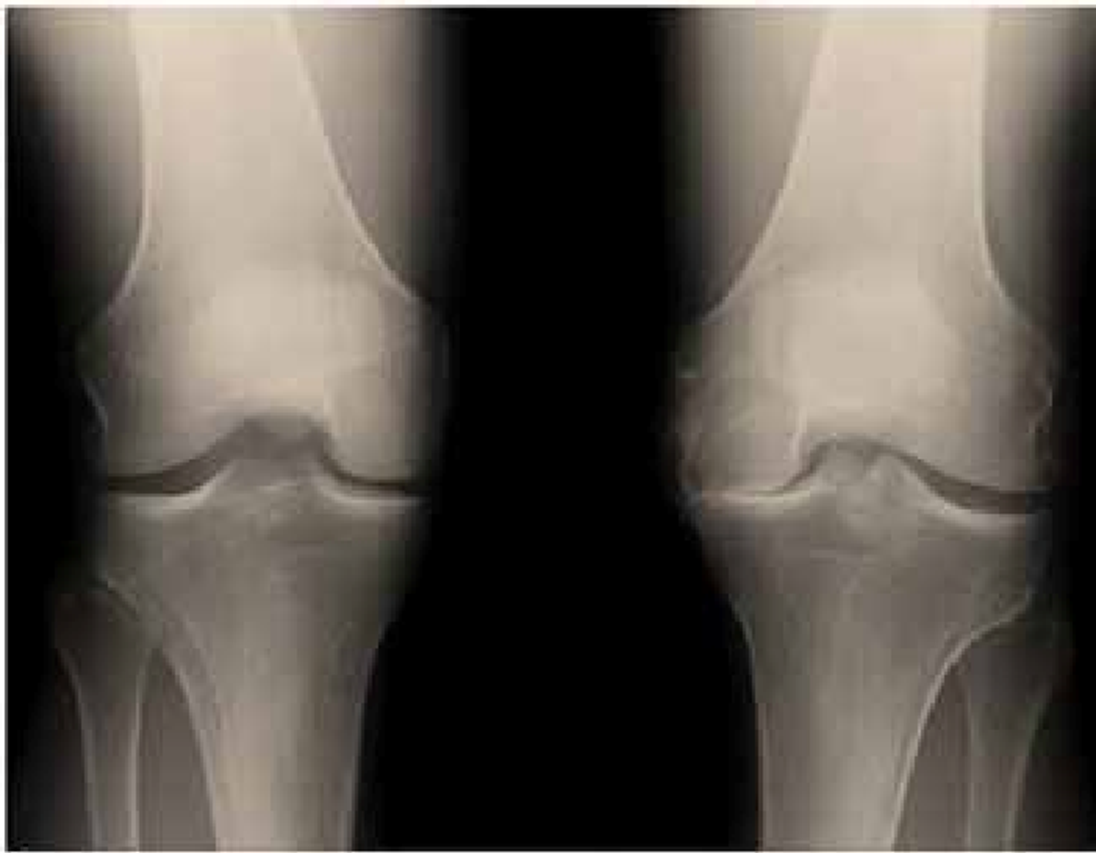 AP views V’s Rosenberg Views
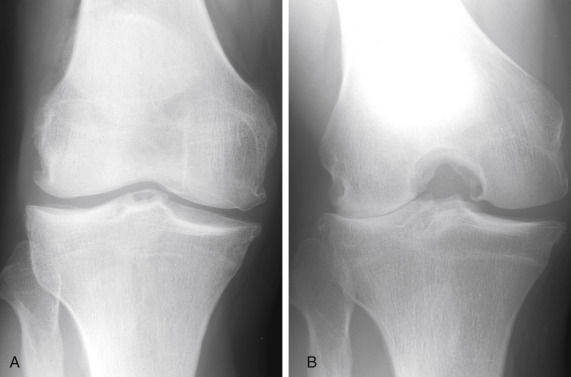 Skyline Views
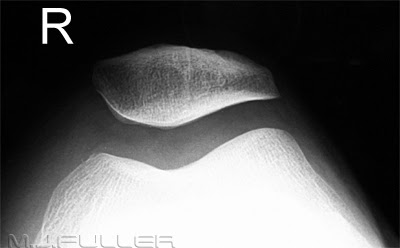 ESSKA Meniscus Consensus Project: Degenerative meniscus lesions
What is the prevalence of degenerative meniscus lesions? The prevalence of meniscus lesions in the general population (intrameniscal signal extending to surface according to the two-slice touch rule) has been evaluated as follows: 

• Age 50-59 years ≈ 25% 
• 60-69 years ≈ 35% 
• 70-79 years ≈ 45% 
• Patients with knee osteoarthritis ≈ 75-95%
What about the degenerative meniscus?
***European Society for Sports Traumatology, Knee Surgery and Arthroscopy.
Knee MRI is typically not indicated in the first line work up of middle-aged or older patients with knee joint symptoms.However, knee MRI may be indicated in selected patients with refractory symptoms or in the presence of ‘warning flags’ or localized symptoms indicating more rare disease
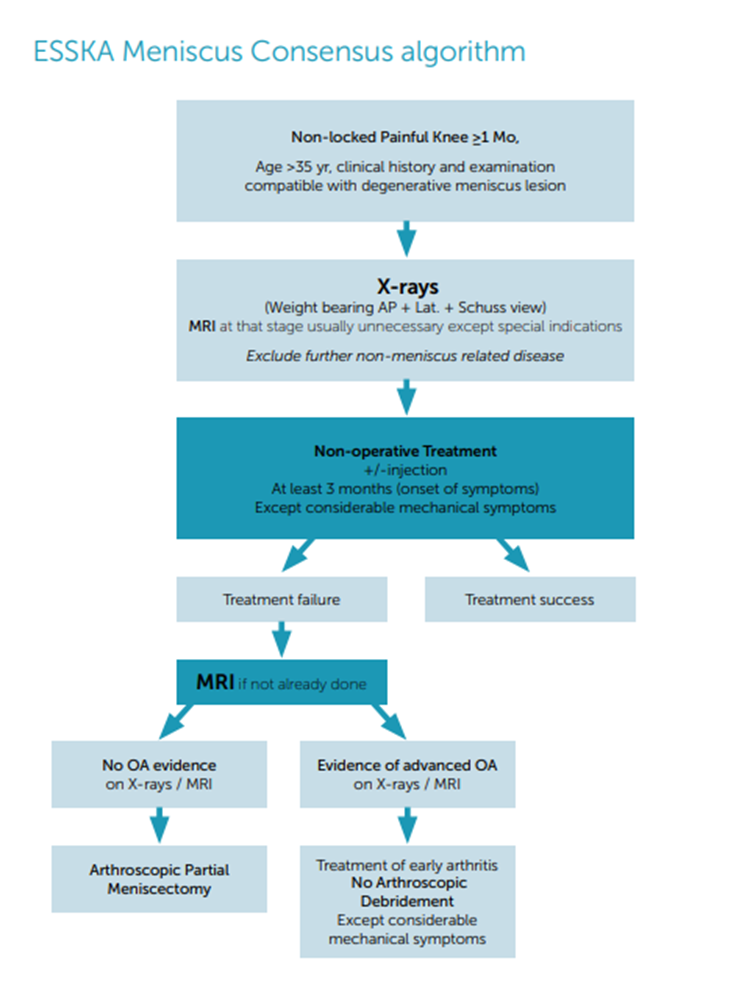 Hips
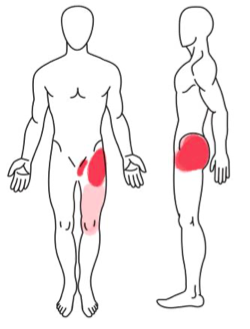 ******Location of hip pain*******

C-sign pattern
Groin pain 

Buttock pain may be if more posterior joint OA with restricted External rotation
Countless referrals stating CLBP hip pain but normal x-ray and pt then point to their buttocks – likely to Lx spine related
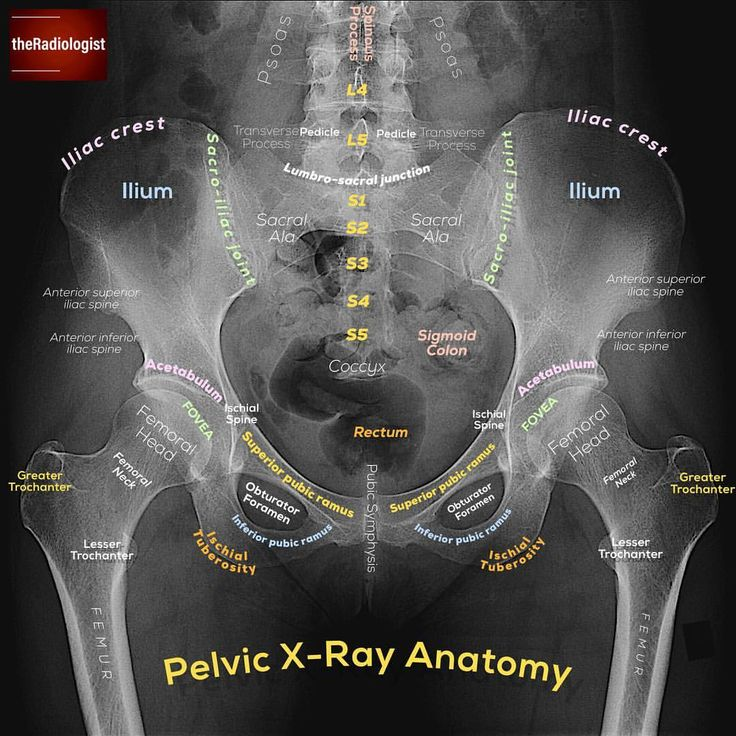 Value of X-ray pelvis:

OA
protrusio
FAI – in younger patients
Anterior/ posterior jt lines, crossover sign, coxa valgus/ varus
Dysplasia
Centre edge angle
Calcification – grt troch/ vascular
Sinister pathology 
Would want as a bare minimum for consideration of lat hip pain – classically females over age 45 – therefore high incidence of OA
**We may request lateral hip views if we suspect posterior joint changes**
USS
Knee – unlikely to assist with diagnosis in majority of cases
X-ray more valuable and if NAD then likely to need MRI
Hip – valuable with lateral hip pain to identify if there is an inflammatory pathology ie differentiate between Bursitis and Gluteal tendinopathy
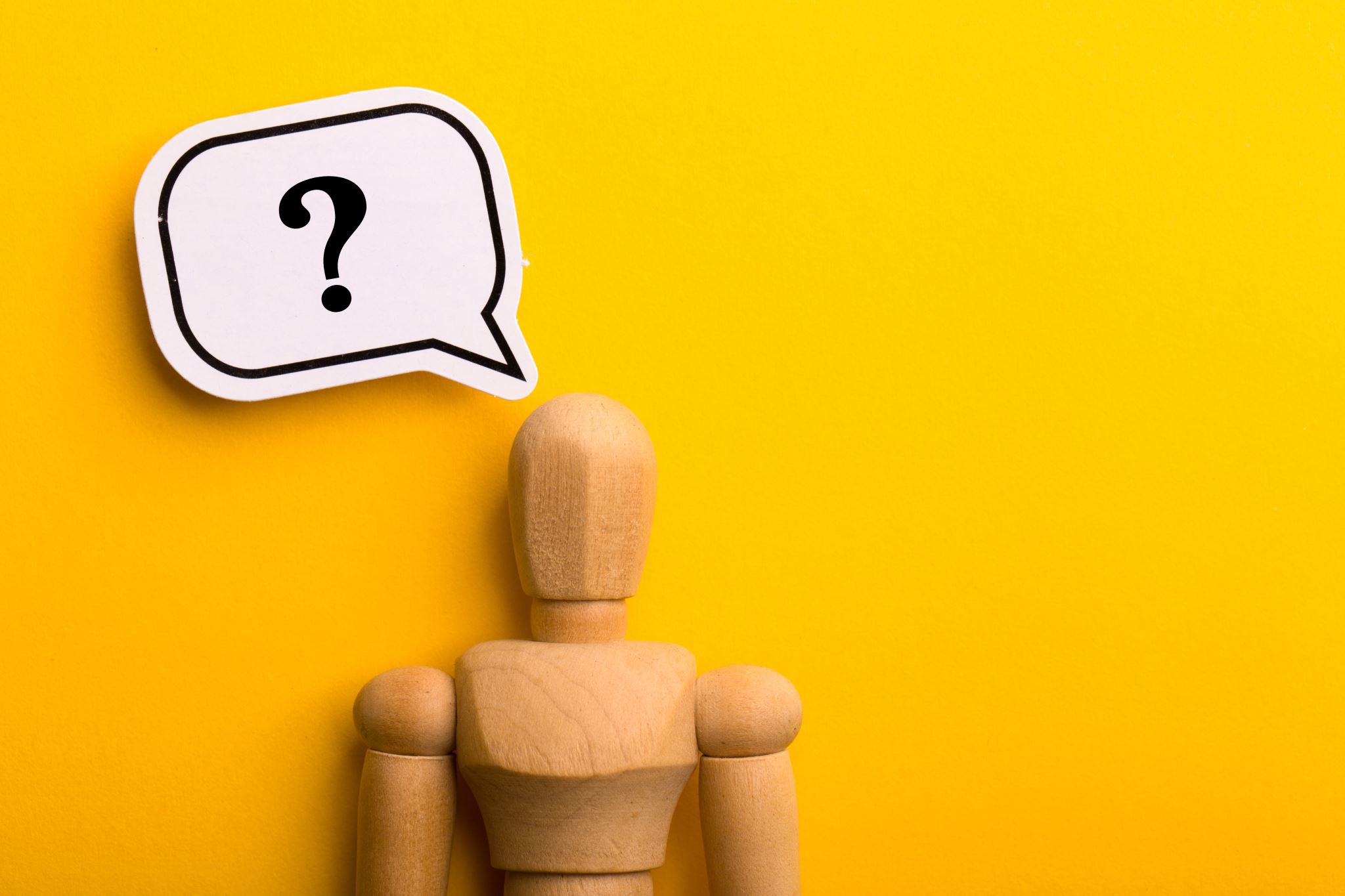 Thank you and Questions